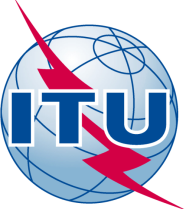 Development of Modern Radiocommunication Ecosystems
François Rancy
Director, ITU Radiocommunication Bureau
ITU/SPBU SEMINAR FOR CIS AND EUROPE
Saint Petersburg – 6 June 2018
Spectrum Uses
Mobile Broadband (through terrestrial and satellite links)
Mobile and Fixed infrastructure (radio relays and satelllites)
Television and Sound Broadcasting (through terrestrial and satellite links)
Radionavigation (through terrestrial and satellite links)
Earth exploration
Space science and radioastronomy
Critical communications (PPDR, Distress and safety)
Maritime and Aeronautical communications
Defense
Spectrum Stakeholders
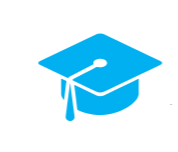 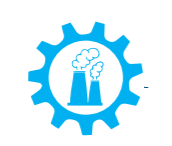 Technology
Academia
Manufacturers
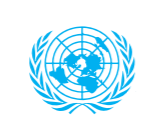 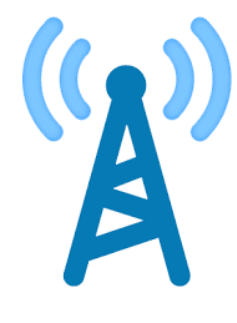 UN Agencies
Operators
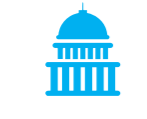 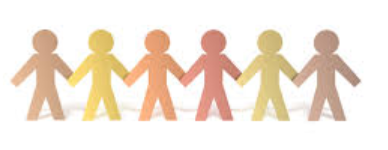 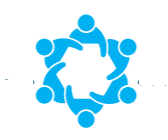 Policy Enablement
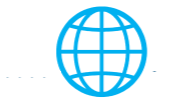 End users
Government/ Regulators
Market realities
International Organizations
Civil Society
DRAFT FINANCIAL PLAN 2020 - 2023
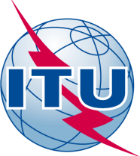 Both require global collaboration
Standards
Spectrum
Both need to be globally harmonized
FP 2020-2023 - January 2018
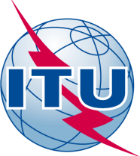 Standards
ITU-R Study Group Process
Overall requirements, radio interface specifications
ITU membership, international organizations, other standard making bodies
Industry driven
ITU WRC Process
Spectrum allocations and identifications
ITU membership, ITU-R Study Groups, Regional Groups, International organisations
Member States driven
Spectrum
ITU Role
Provide security of tenure and protection for multi-trillion dollars investments in networks, services and devices, through a globally agreed regulatory, technical and operational framework
Strike the right balance between protection of investments and deployement of new technologies as they evolve
Enable global harmonisation and resulting economies of scale, roaming and interoperability
Enable equitable access to common spectrum resources by all countries, services and applications
Develop best practices in the use of spectrum (the right way of using spectrum)
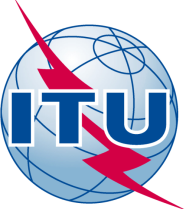 Thank You for your attention